HPC Guidance module 6.How to integrate human rights in the Protection Analysis, the HNO and HRP?Speaker: Stephany Kordahi
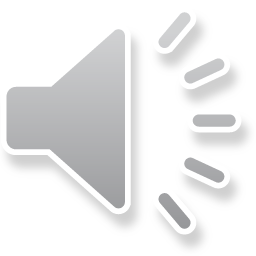 [Speaker Notes: How to ensure the Centrality of Protection in the HNO and HRP

Objective of this module: To convey key messages on how to ensure that the HNO and HRP are informed by the centrality of protection.

Key messages:

What do we mean by the centrality of protection?
The centrality of protection means that we need to ensure that the protection of all persons who have been affected or are at risk in a humanitarian crisis informs humanitarian decision-making and response. 
 
The protection of affected persons must therefore be central in our preparedness efforts, life-saving activities, and throughout the duration of humanitarian response and beyond.
 
This means we have to identify who is at risk, how and why at the very outset and throughout a crisis, taking into account the specific vulnerabilities that underlie these risks. So we will have to look at risks and vulnerabilities experienced by men, women, girls and boys; and marginalized groups such as displaced persons, older persons, persons with disabilities, LGBTQI persons, or persons belonging to ethnic or religious minorities.
 
Once we have identified the potential or actual risks, threats, or vulnerabilities that are faced by affected persons we must prevent, reduce or put an end to them. 
 
The centrality of protection aims to achieve protection outcomes that result in the reduction of risks, threats, violations, vulnerabilities, or enhanced capacities of affected persons to deal with them.
 
How do we do this in the HNO?

Conduct an inter-sectoral analysis of protection risks, threats, violations, vulnerabilities and coping capacities of affected populations by consolidating existing data from humanitarian sectors, but also from other sources such as Common Country Assessments, the UN Sustainable Development Cooperation Framework and Integrated Strategic Framework, if applicable in the context.  

A strong protection analysis should identify who is at risk, how and why. It should consist of a good assessment of the context and examine what is provoking or shaping the dynamics of the crisis and resulting protection situation. It should look into the factors that are triggering or will trigger threats or violations and the impact these have or will have on the affected population. The analysis should focus on persons or groups who are particularly vulnerable to the risks, threats or violations and examine why they are vulnerable to them. It should also assess the capacity of the affected persons or community to address the risks, threats or violations.
Consult the affected population and engage with local actors and non-humanitarian actors, such as development and peacebuilding actors in collecting data to update the analysis. Consult the affected population on the kind of measures that could help reduce, or end the protection issues; or enhance their capacity to address them. Engage the affected population in developing the analysis. 

Encourage each sector to include an analysis of protection threats/risks they have identified from their assessments in their sector analysis. 

Prioritize up to three identified protection risks or concerns that need to be addressed by answering the following questions:
 
Which violations and threats pose the greatest risks or have the most severe impact on individuals and communities?
Which are the most prevalent and/or persistent?
What are the most dangerous vulnerabilities of the population?

Is it feasible for protection and other actors to address these violations and threats and, if so, can they do so adequately?
 
Ensure that the identified protection risks inform the level of severity of needs, and the overall figure of the People in Need and target population.

How to reflect the centrality of protection in the HRP

The prioritized protection risks should be reflected as protection outcomes in the strategic and specific objectives of the HRP. Therefore, aimed at reducing risks, threats, vulnerabilities and enhancing the capacities of the affected population. 
 
Protection issues are often the main driver as well as consequence in humanitarian crises, so sectoral response plans should not only address sectoral assistance needs such as food security, but also aim at reducing underlying and actual risks, threats or violations that are faced by the affected population. 
 
Protection mandated sectors should ensure that their response plans address specific protection risks that are prioritized in the strategic and specific objectives, and relate to their sector.
 
The protection cluster should support all sectors in mainstreaming protection issues such as non-discrimination, do no harm, safe and meaningful access, accountability, participation and empowerment in their sectoral response plans. Special focus should be given to vulnerable groups within the affected population and the specific risks they face.
Make use of the comparative advantage of humanitarian and non-humanitarian actors in reducing risks, threats, vulnerabilities and enhancing the capacities of the affected population by reaching out to all relevant actors and reflecting ways for collective engagement in their response plans. Sectors should actively engage with local actors and collaborate with non-traditional partners such as the private sector, where feasible.
 
Engage the affected population in developing the response plans by consulting them and enabling them to participate in all the steps of the process.
 
Advocate collectively with donors to consider projects that include a protection risk analysis and aim to achieve protection outcomes as part of their funding priorities for the HRP and Country-Based Pooled Funds. 
 
Make use of the comparative advantage of humanitarian and non-humanitarian actors to address possible funding gaps by linking up programmes.]